The Belgian experience on the detection of social contribution fraud
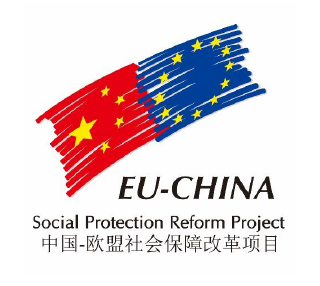 Rome
21st October 2016
Gaël KERMARREC
Gael.Kermarrec@minsoc.fed.be
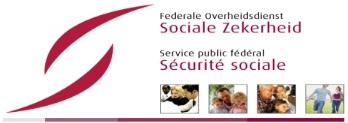 Contents
Context
Data mining
MiningWatch
Results
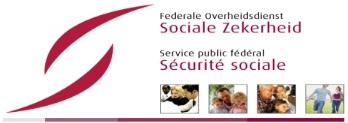 1. Context
1. Context
Employers 2015
220.000 BE employers
 3.500.000 workers private sector
67.578 foreign employers posting to Belgium
 566.794 posting notifications for 182.745 posted workers
Social Inspection 2015
236 inspectors
50 mgt, admin, support, juridical, analysts
Results 2015
19.626 investigations of which 33% free initiative
 of which 10% concern foreign employers
121.6 M€ of which 50% free initiative
Data Mining  initiative
2. Data Mining
Differences between these employers ?
NO
Irregularities
Irregularities
Data Mining
Risk factors / risk profiles
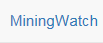 2. Data Mining
EMPLOYER 
CHARACTERISTICS
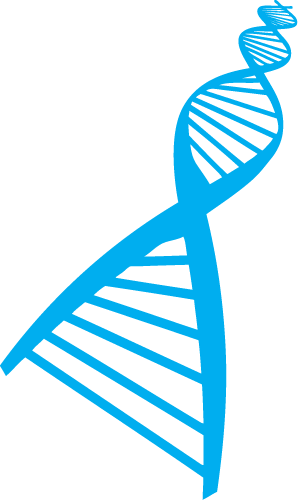 PROFILE-BASED SCORE FOR ALL
EMPLOYERS
AUDITED EMPLOYERS
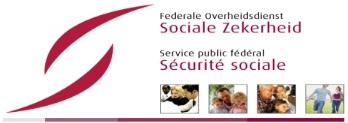 2. Data Mining
Step 1:
Use algorithms to find characteristics predictive of irregularities

Step 2:
Validation by expert inspectors

 Repeat Steps 1 & 2 until characteristics form a risk profile accepted by inspectors

Step 3:  Automate risk scoring based on profile

Step 4:  Monitor
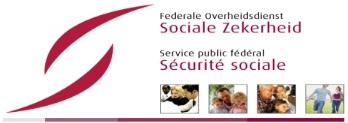 2. Data Mining
Step 1: Use algorithms to find characteristics
The search for a
GOOD
model
Predictive modelling techniques :
Is there something ?
Logistic Regression
“Bayesian” Classifiers
Decision Trees
Regression
Random Forests
Supportive techniques :
Amplify it ?
Neural Networks
Factor Analysis
Cluster Analysis
Model selection :
 Is it good ?
Strength (“science”)
Simplicity (“craft”)
2. Data Mining
Step 1: Use algorithms to find characteristics
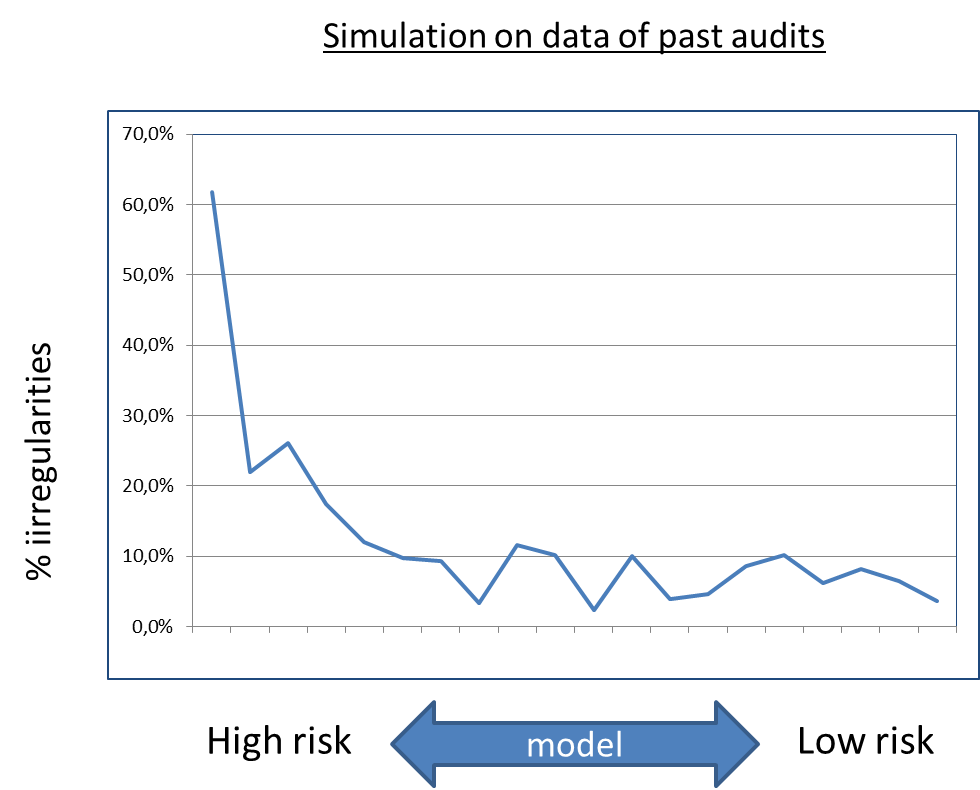 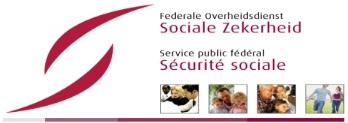 2. Data Mining
Step 2: Validation by expert inspectors
 Do the risk factors correspond to the experience of the professionals ?
50 expert inspectors divided in thematic groups :
Construction
Cleaning
Transport
Restaurants – Hotels
Posting
…
Membership of thematic group lasts 2 years
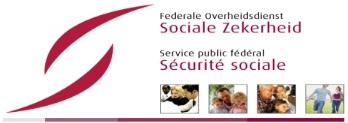 2. Data Mining
Step 2: Validation by expert inspectors
Undeclared employment  in construction industry
Young firms
Change(s) of address
Change(s) of main activity
Re-inscription(s) as employer
Legal forms typical of small firms
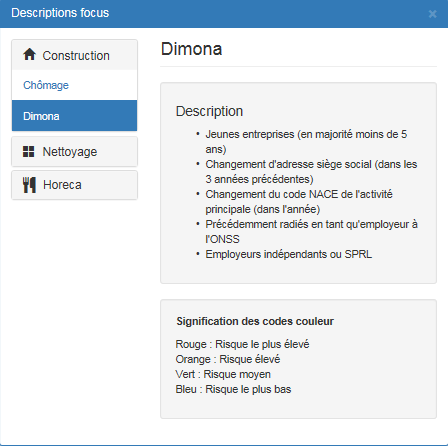 up to 4 X average risk
&
validated by the professionals
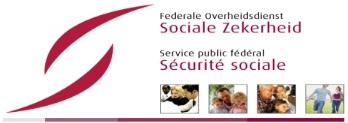 2. Data Mining
Step 3: Automate risk scoring
Automated quarterly scoring
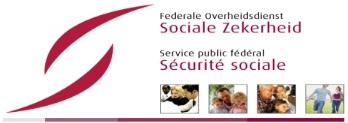 2. Data Mining
Step 4: Monitor
Model performance
Inspector use
Results
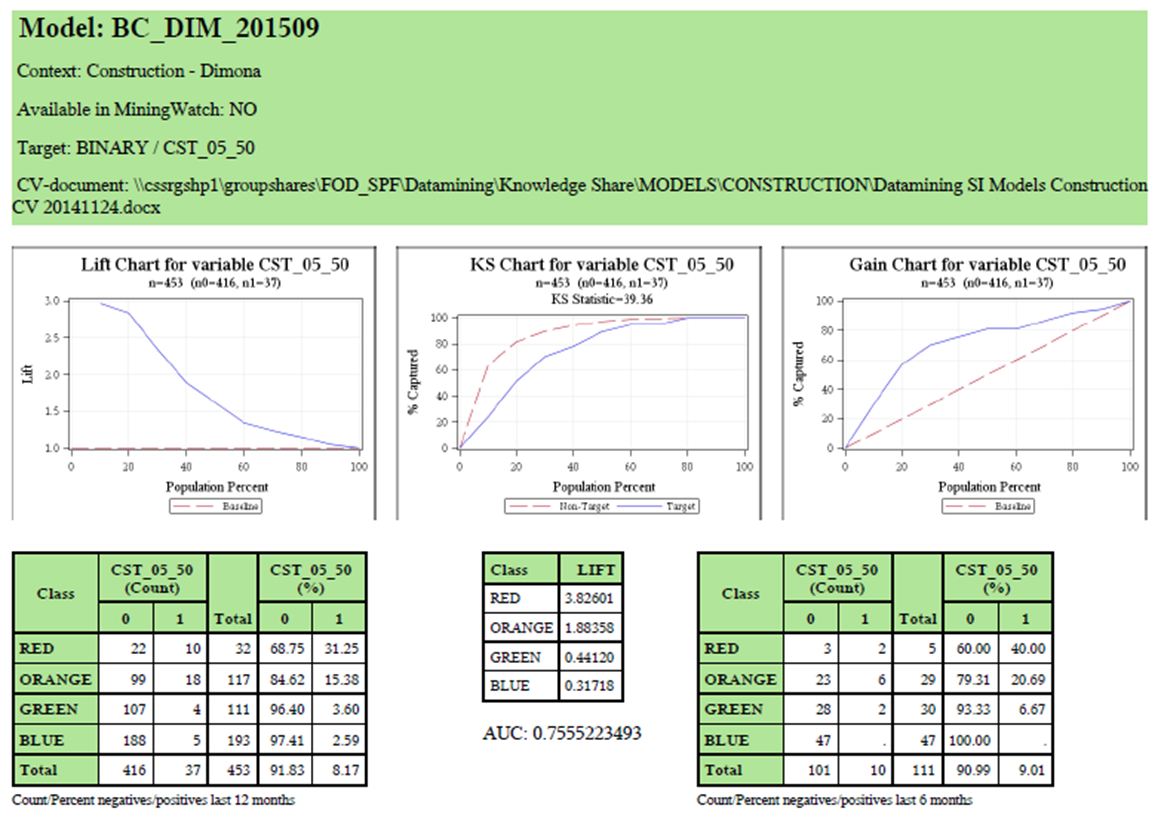 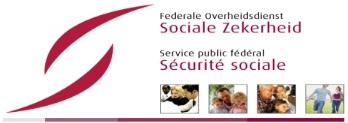 3. MiningWatch
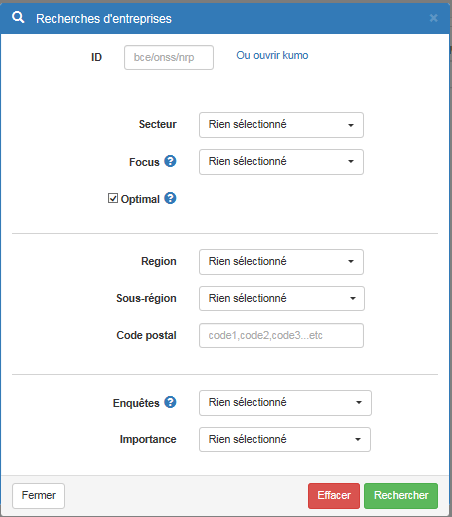 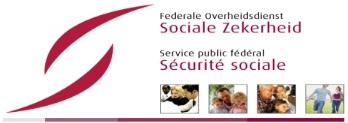 3. MiningWatch
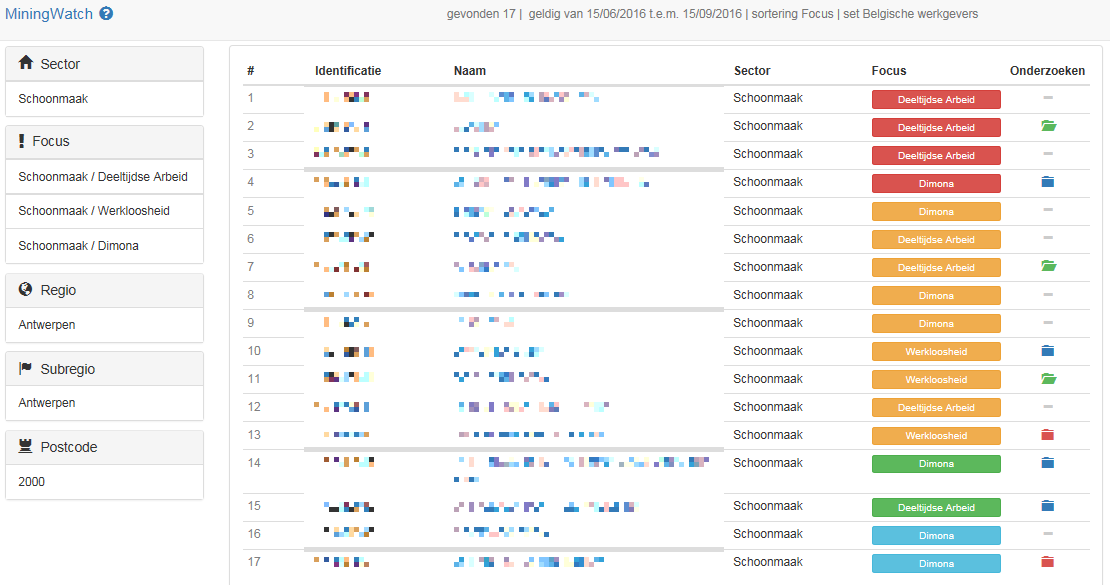 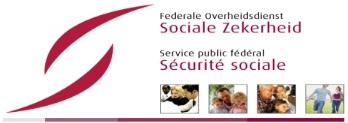 3. MiningWatch
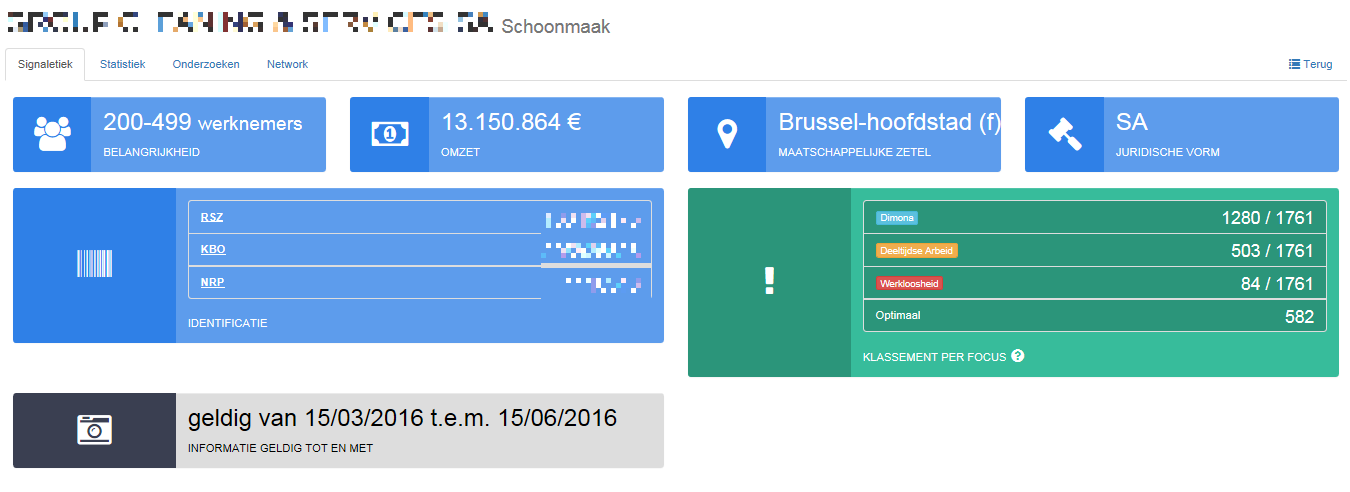 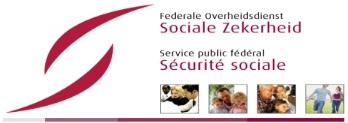 3. MiningWatch
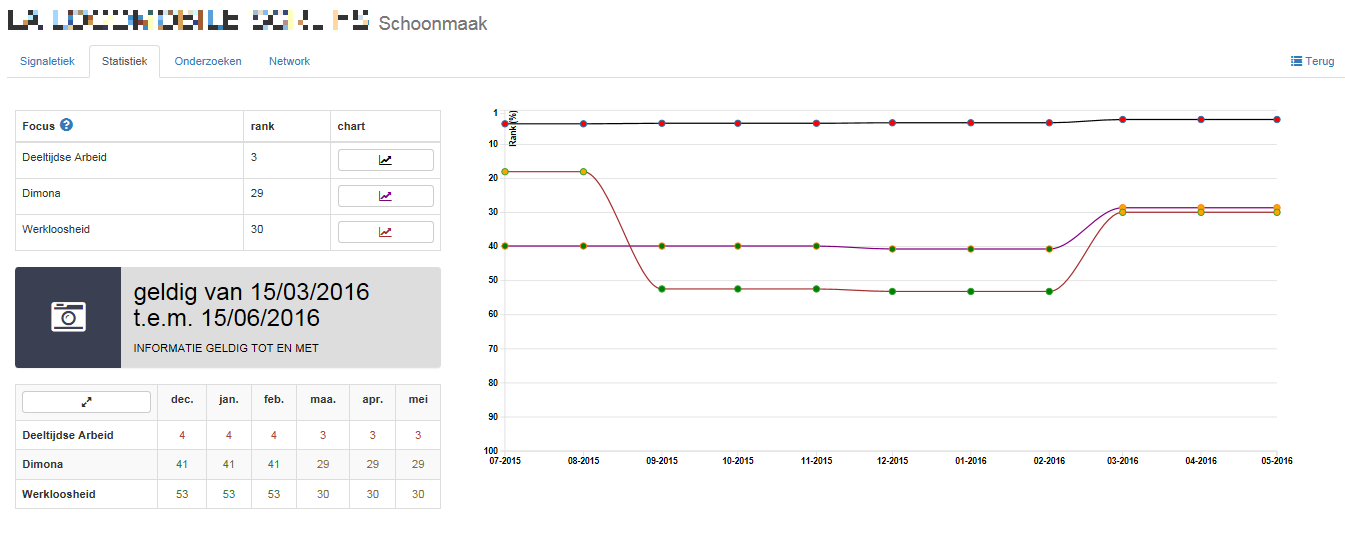 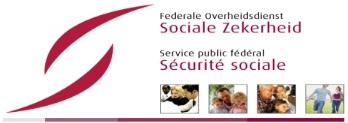 3. MiningWatch
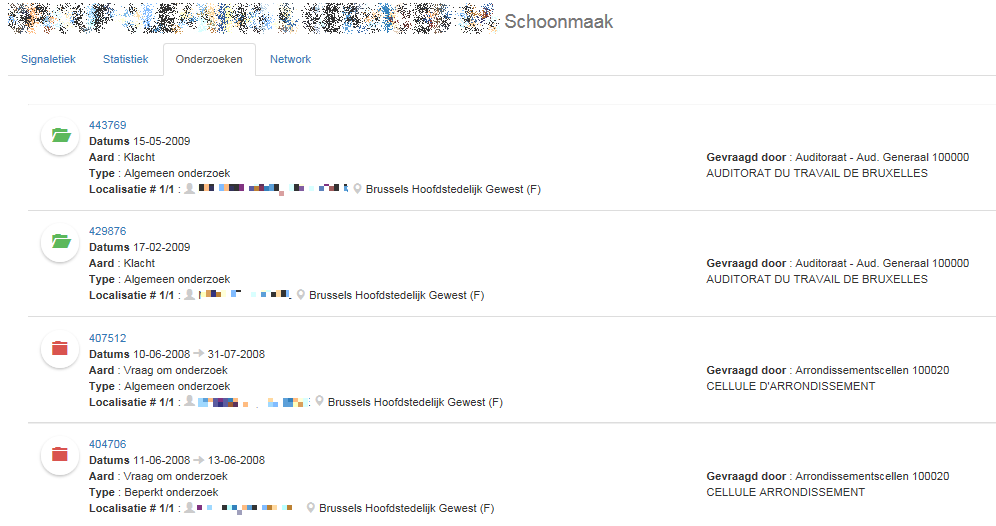 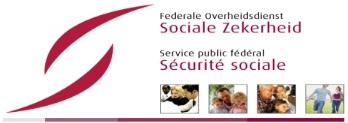 3. MiningWatch
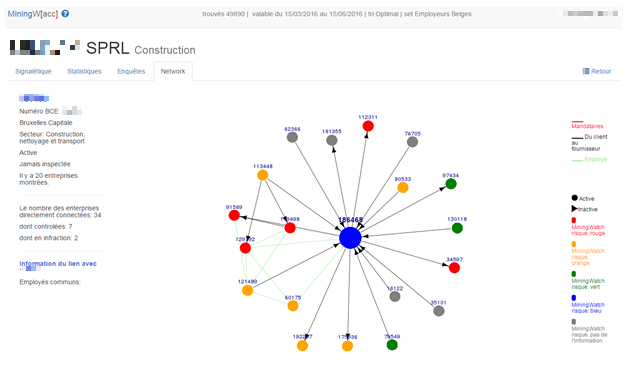 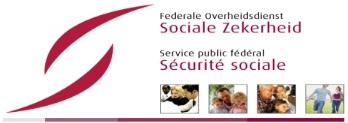 4. Results
180 users  1225 lists / month

18% of the free initiative = data driven (top risks) construction, restaurants-hotels, cleaning

Construction branch: very good model, but top risks very hard to find on sites

Restaurants-hotels branch:
* Very good model, strong results
* but … 15% of free initiative still in lowest risks  only 6% of the branch result
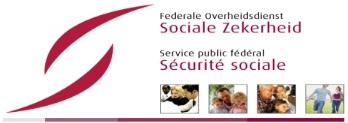 20
Thank you.
ADDITIONAL INFORMATION

Belgian Privacy Commission:
http://www.privacycommission.be

Crossroads Bank for Social Security:
https://www.ksz-bcss.fgov.be/en/international/home/index.html

DG Social Inspection:
http://www.socialsecurity.fgov.be/en/index.htm

Data mining at DG Social Inspection:
gael.kermarrec@minsoc.fed.be
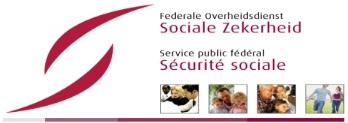